Anhörigstöd
Hälsofrämjande& Förbyggandeenheten 
SDF Centrum
Hösten 2019
Personligt ombud
Får du det stöd du behöver av samhället?

Personligt ombud är ett stöd vid omfattande och långvarig psykisk funktionsnedsättning.
Kom och lyssna på föreläsaren: Liza Ljunggren & Monica Mörk

Datum:
Onsdag 4 december
Tid: 
Klockan 15-16

Plats:
Anhörigcenter
Karl Gustavsgatan 63
               
                           Välkomna!
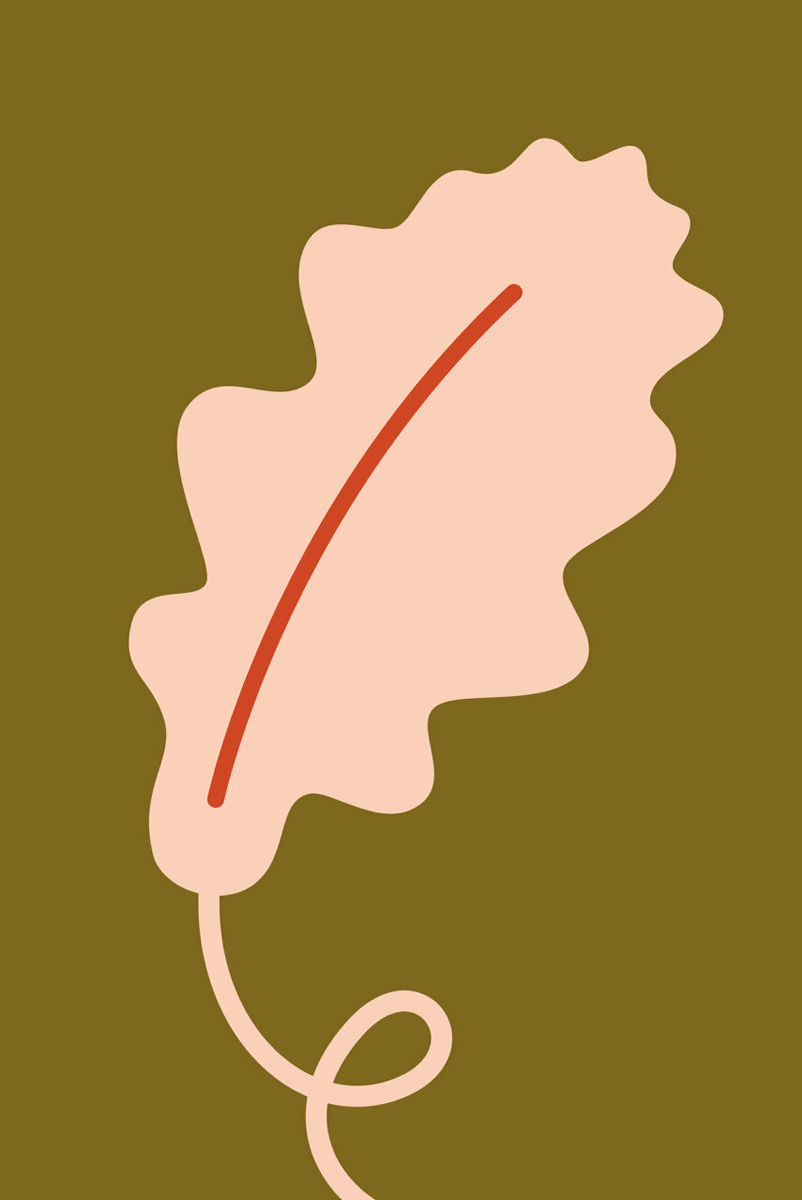 goteborg.se